trade-offs in fair redistricting
zachary schutzman
@zschutzy

ianzach@seas.upenn.edu

https://zachschutzman.com
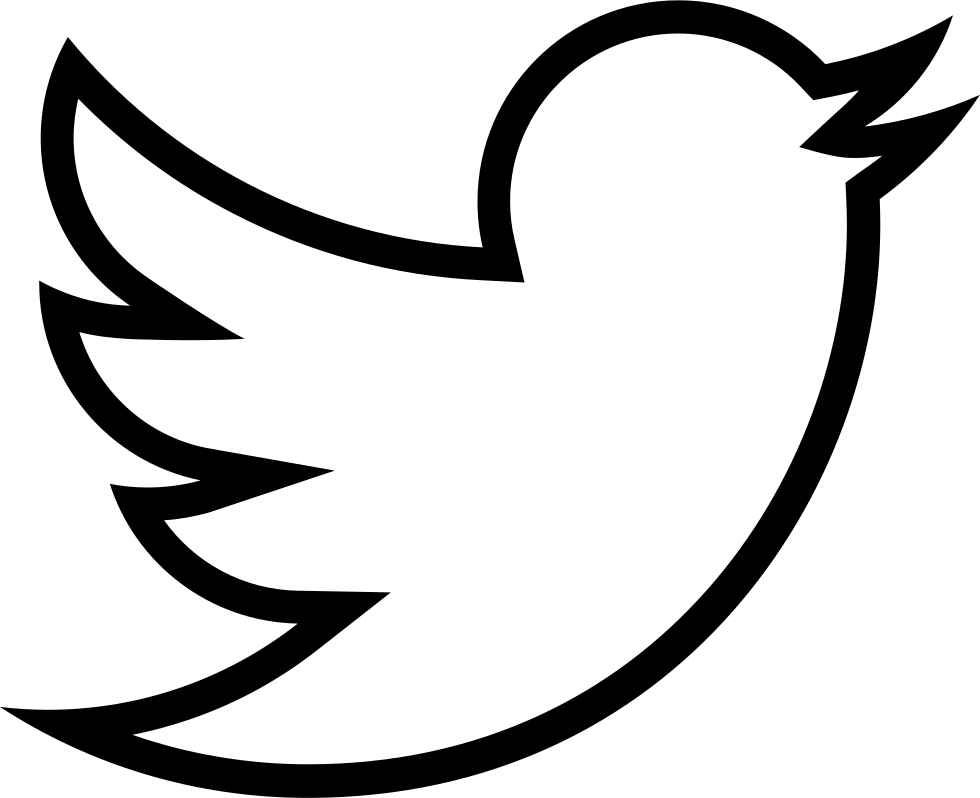 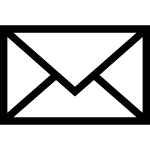 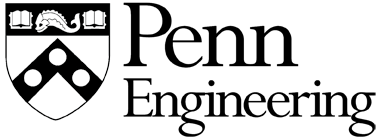 what is redistricting?
periodically, we need to redraw
what is redistricting?
congressional districts
periodically, we need to redraw
what is redistricting?
congressional districts

state legislative districts
periodically, we need to redraw
what is redistricting?
congressional districts

state legislative districts

county districts

judicial districts

municipal districts
periodically, we need to redraw
what is redistricting?
congressional districts

state legislative districts

county districts

judicial districts

municipal districts

school board districts

school attendance zones
periodically, we need to redraw
what is redistricting?
congressional districts

state legislative districts

county districts

judicial districts

municipal districts

school board districts

school attendance zones

library districts

voting precincts

emergency services districts

...
periodically, we need to redraw
what is redistricting?
congressional districts

state legislative districts

county districts

judicial districts

municipal districts

school board districts

school attendance zones

library districts

voting precincts

emergency services districts

...
periodically, we need to redraw

districts are often drawn by people with a personal interest in the outcome
what is redistricting?
congressional districts

state legislative districts

county districts

judicial districts

municipal districts

school board districts

school attendance zones

library districts

voting precincts

emergency services districts

...
periodically, we need to redraw

districts are often drawn by people with a personal interest in the outcome

state legislators draw their own districts
what is redistricting?
congressional districts

state legislative districts

county districts

judicial districts

municipal districts

school board districts

school attendance zones

library districts

voting precincts

emergency services districts

...
periodically, we need to redraw

districts are often drawn by people with a personal interest in the outcome

state legislators draw their own districts

draw a school zone so my kid and their friends go to the same school
history of abuse, but unfairness is judged ad hoc and is often hard to articulate
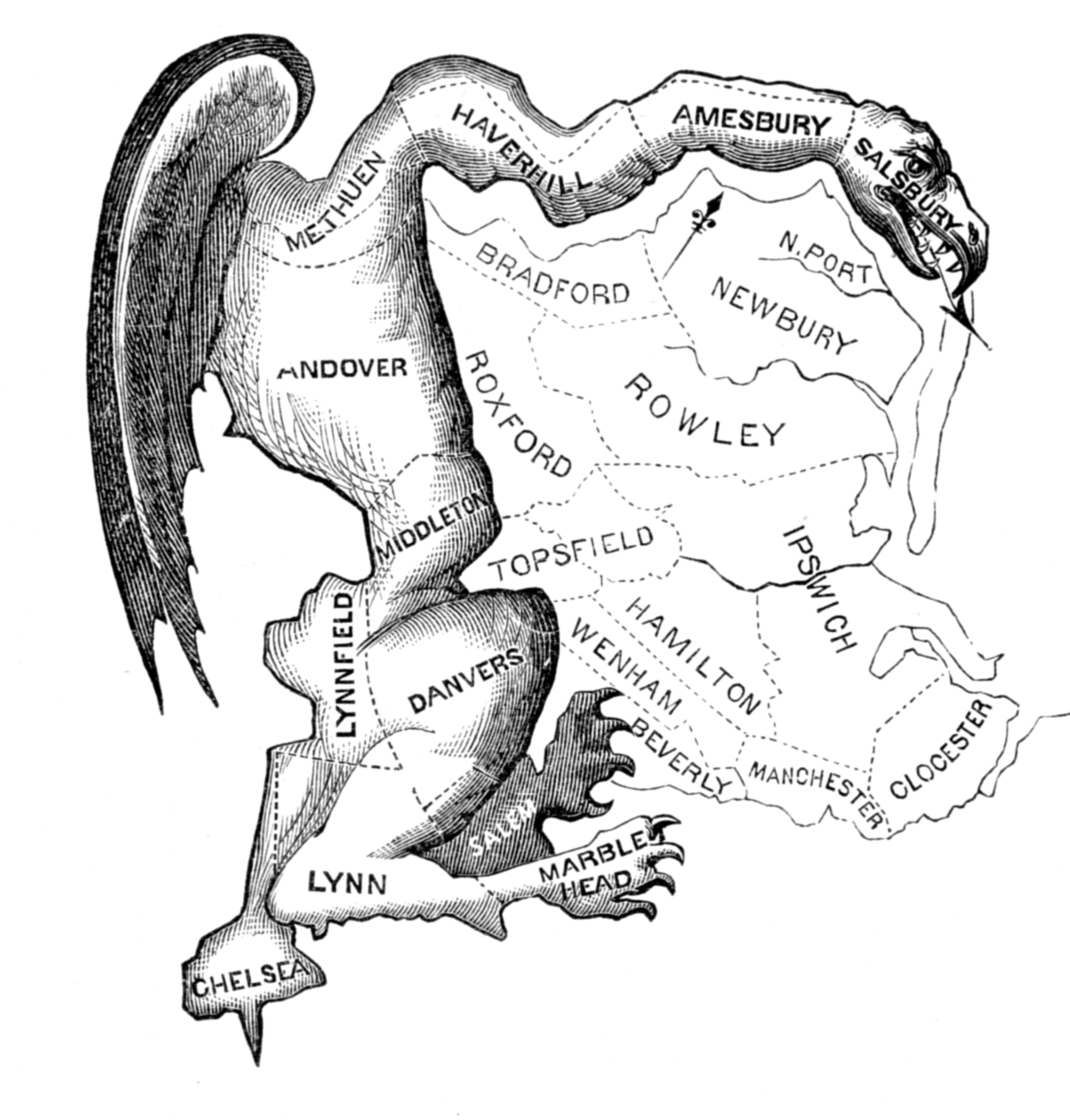 essex county, ma: 1812 state senate districting plan designed to help elbridge gerry’s political party
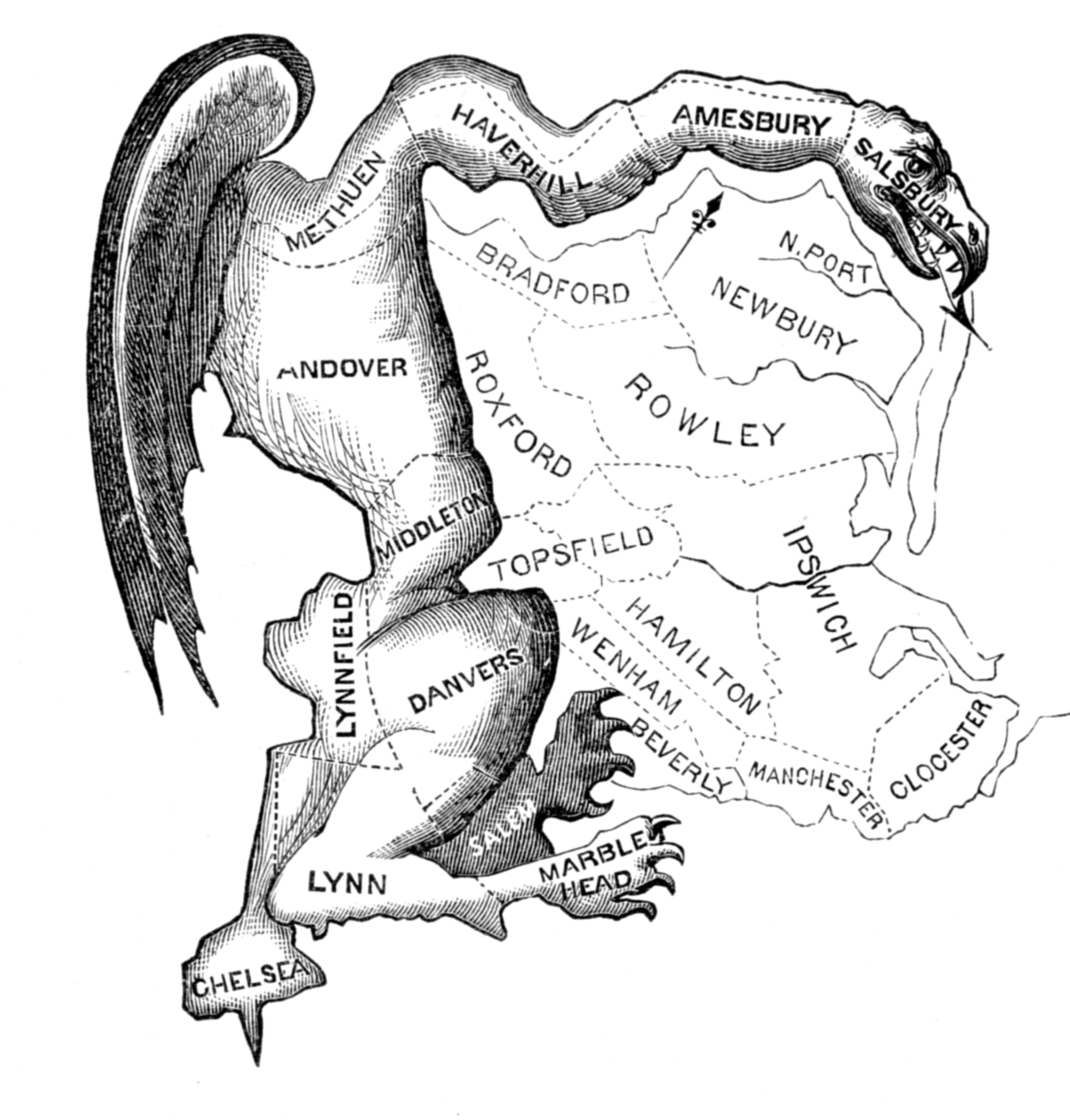 essex county, ma: 1812 state senate districting plan designed to help elbridge gerry’s political party
this district is oddly-shaped, advantages one party in particular
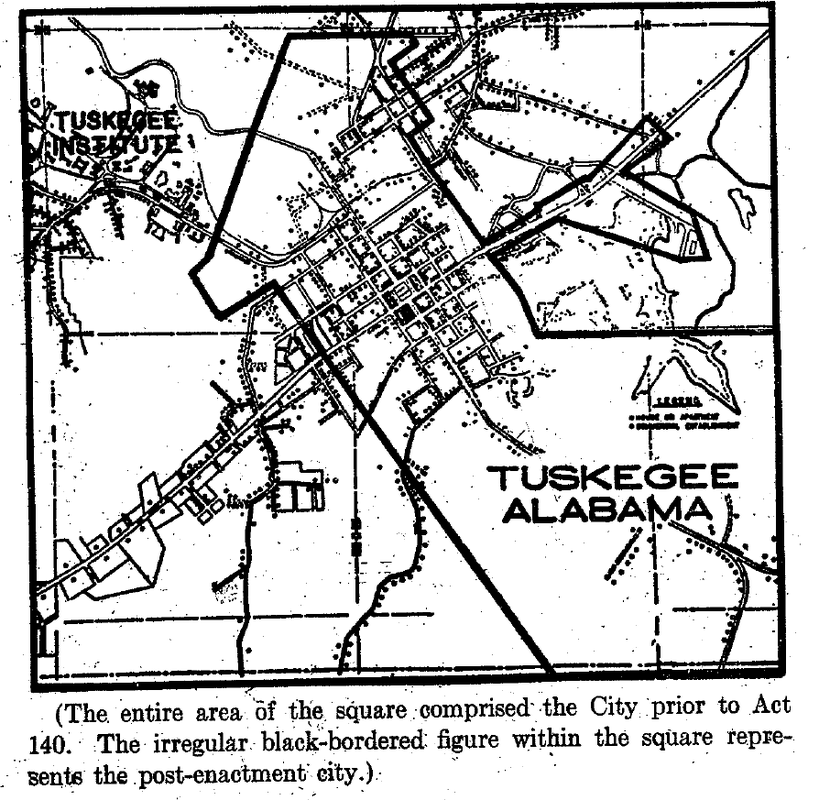 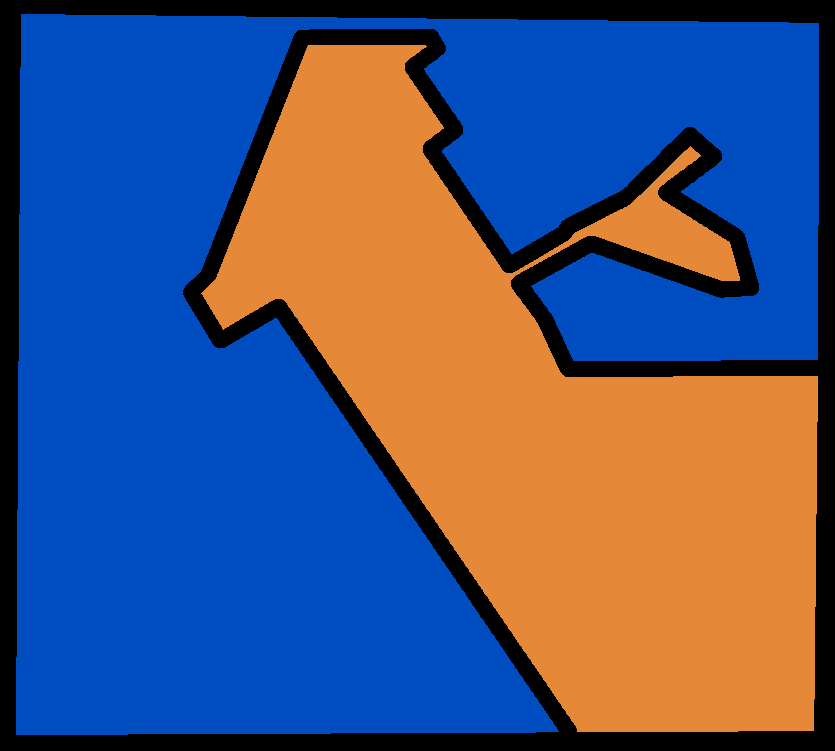 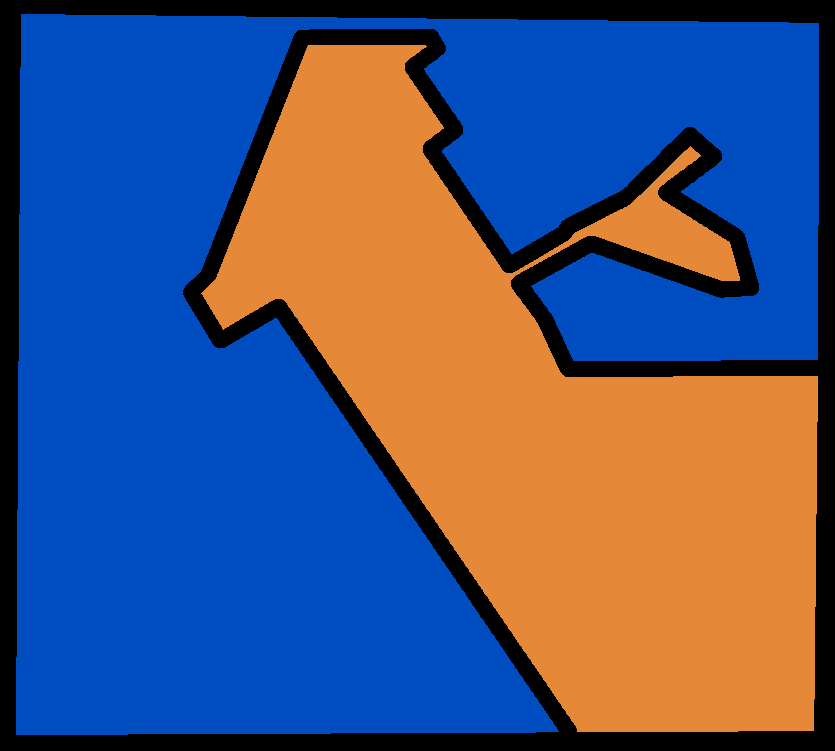 tuskegee, al, 1957: state disincorporated black areas of the city
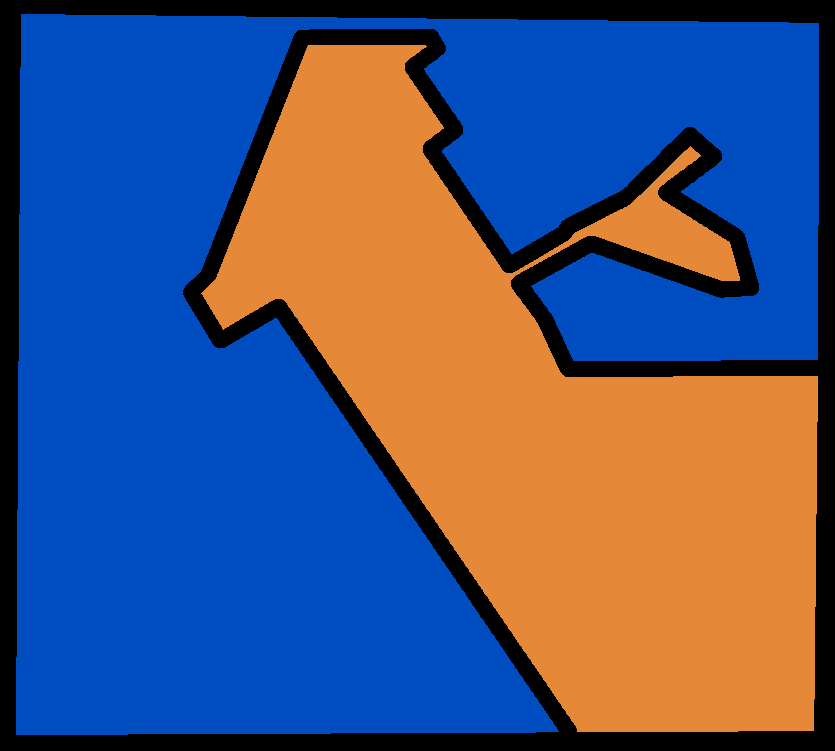 tuskegee, al, 1957: state disincorporated black areas of the city (~80% of the population!)
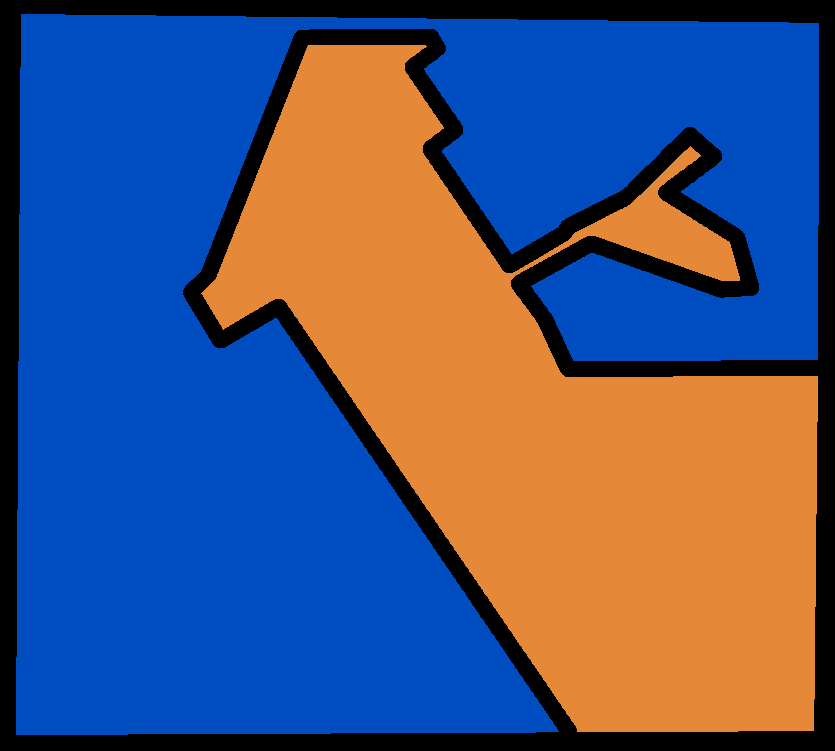 tuskegee, al, 1957: state disincorporated black areas of the city (~80% of the population!) to prevent participation in municipal government
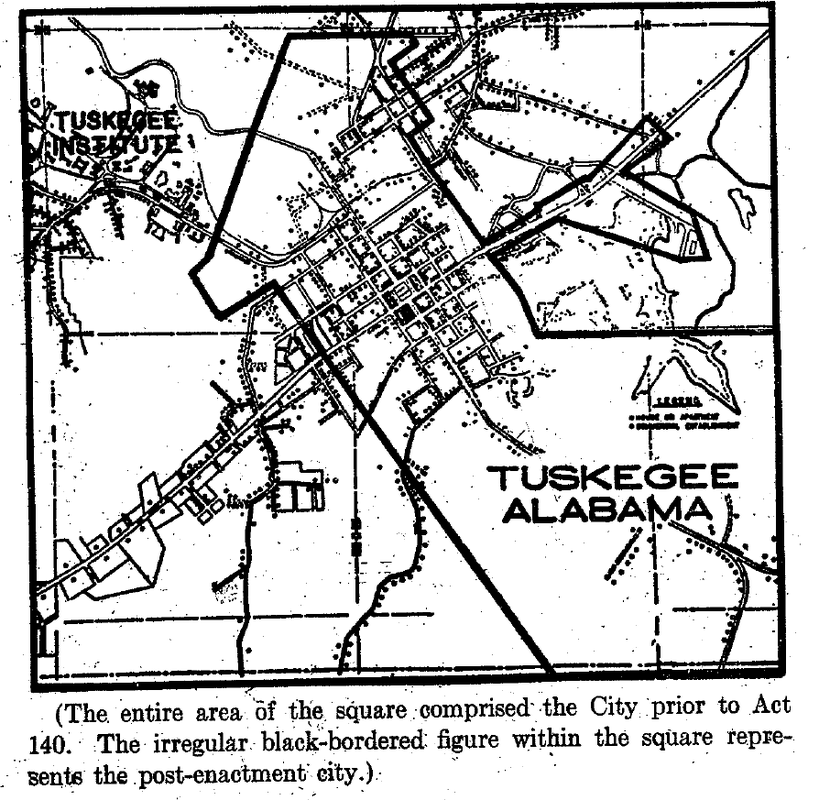 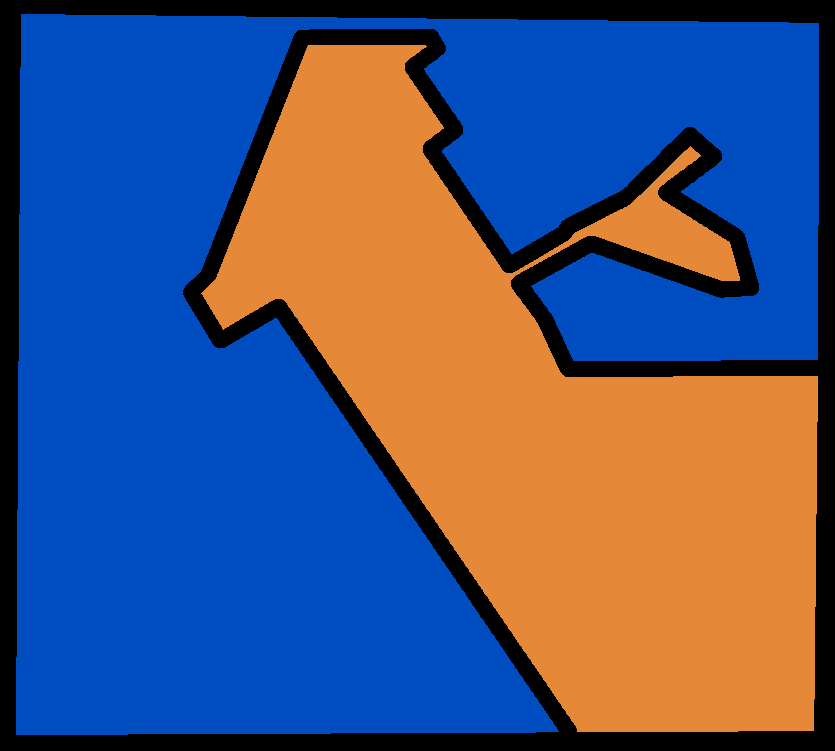 tuskegee, al, 1957: state disincorporated black areas of the city (~80% of the population!) to prevent participation in municipal government
scotus: redrawing city boundaries serves “no countervailing municipal function”
little rock, arkansas: 2011-2019 school attendance zone lines
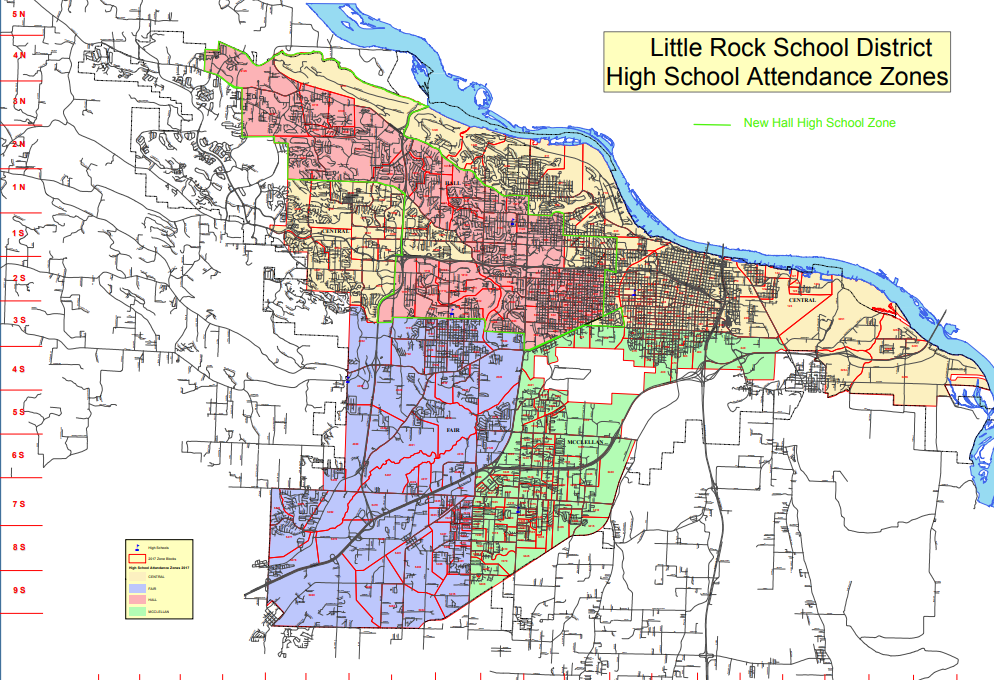 central
little rock, arkansas: 2011-2019 school attendance zone lines
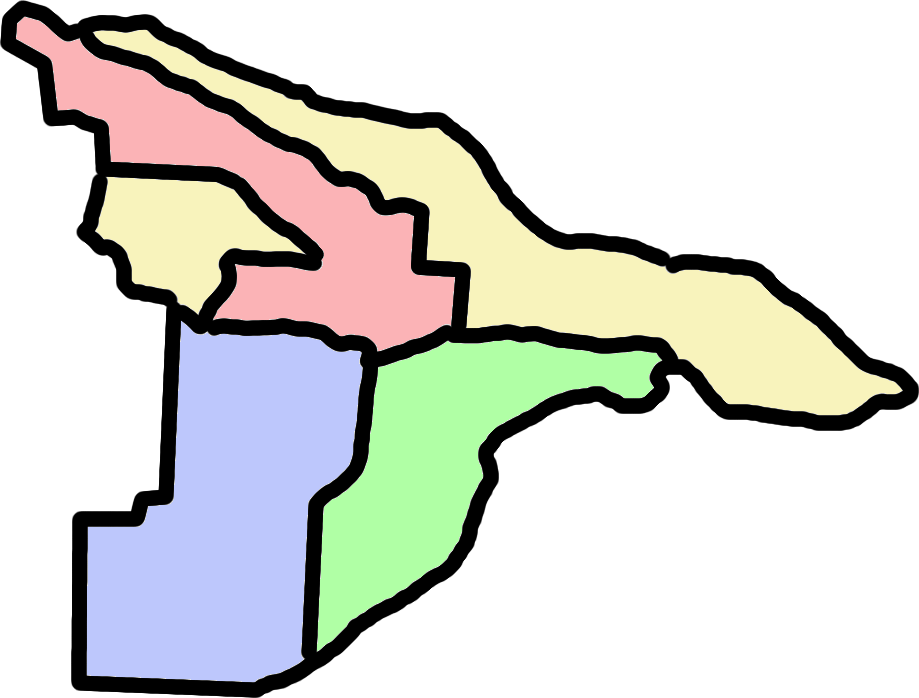 hall
fair
mcclellan
little rock, arkansas: 2011-2019 school attendance zone lines
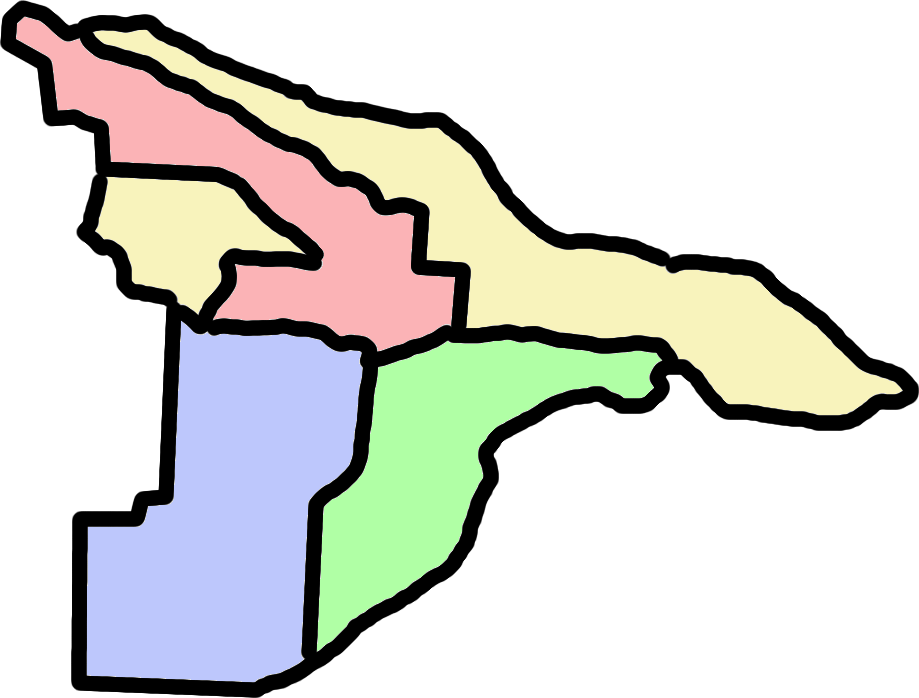 this plan treats black students systematically worse than white students
“This means, in view of the subtle possibilities for favoritism, that the human element must be removed as completely as possible from the redistricting process. In part, this means that the process should be completely mechanical, so that once set up, there is no room at all for human choice. More than this, [...] it should not be possible to predict in any detail the outcome of the process.”

On the Prevention of Gerrymandering, William Vickrey, 1961
if you can quantify it, you can optimize for it
if you can quantify it, you can optimize for it

proposed algorithms since the ‘60s
if you can quantify it, you can optimize for it

proposed algorithms since the ‘60s 

most minimizing some geometric energy
if you can quantify it, you can optimize for it

proposed algorithms since the ‘60s 

most minimizing some geometric energy

since vieth (2004), a search for a way to quantify partisan unfairness
if you can quantify it, you can optimize for it

proposed algorithms since the ‘60s 

most minimizing some geometric energy

since vieth (2004), a search for a way to quantify partisan unfairness

computers caught up in ~2010
neutral process: 

draw districts in a way that’s orthogonal to “human interests”

no (dis)favoritism to parties, groups, communities, or individuals

almost always formalized as “draw pretty shapes”
neutral process: 

draw districts in a way that’s orthogonal to “human interests”

no (dis)favoritism to parties, groups, communities, or individuals

almost always formalized as “draw pretty shapes”
equitable outcome:

draw districts which give us a “fair” outcome

districts shouldn’t systematically (dis)advantage any group, community, or individual

very hard to formalize and even harder to remedy, lots of attention currently to partisan (un)fairness
what are the trade-offs between these two frameworks?
neutrality: compactness

draw districts to be as nicely-shaped as possible



equitable outcome: partisan symmetry

answer questions like “how different is the seats outcome when republicans get 55% of the vote from when democrats do?”
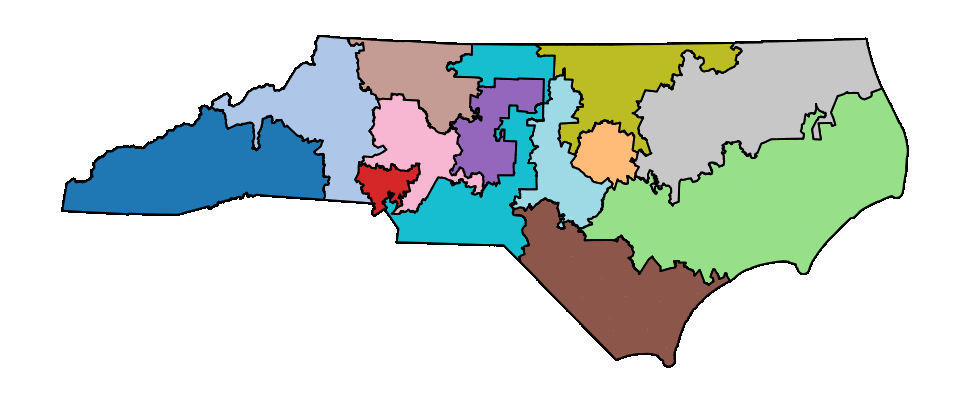 data: pennsylvania and north carolina

drawing districts at the precinct level

use an mcmc package to draw hundreds of thousands of plans

evaluate compactness and partisan symmetry
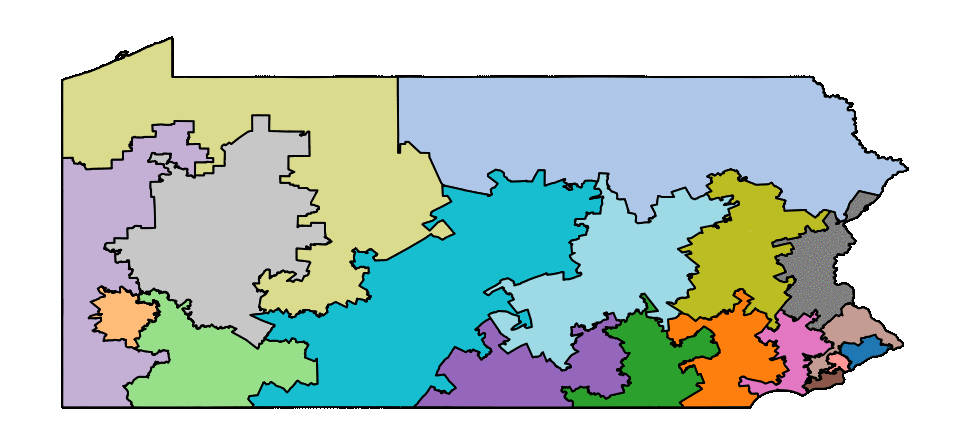 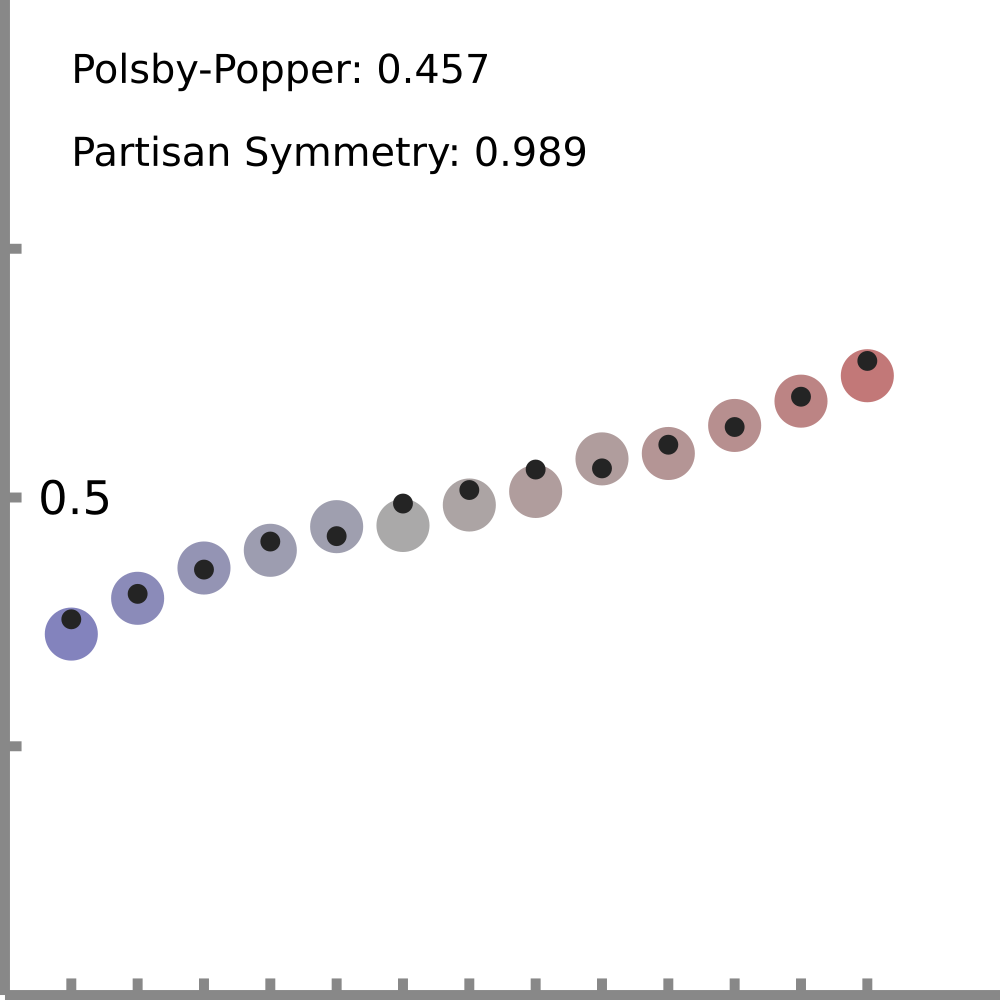 Compactness
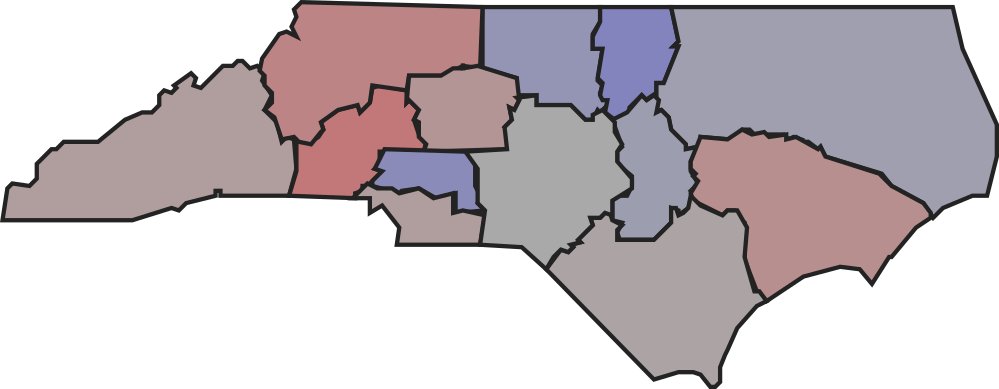 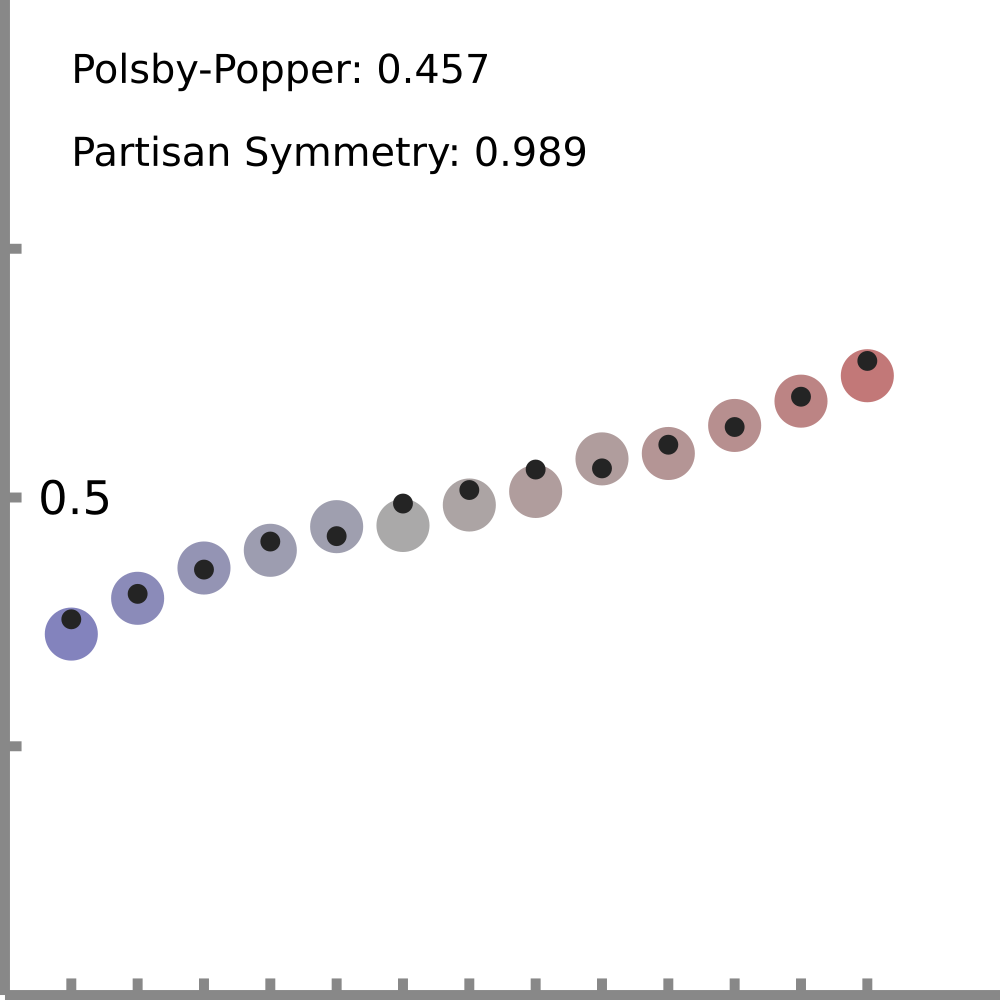 Compactness
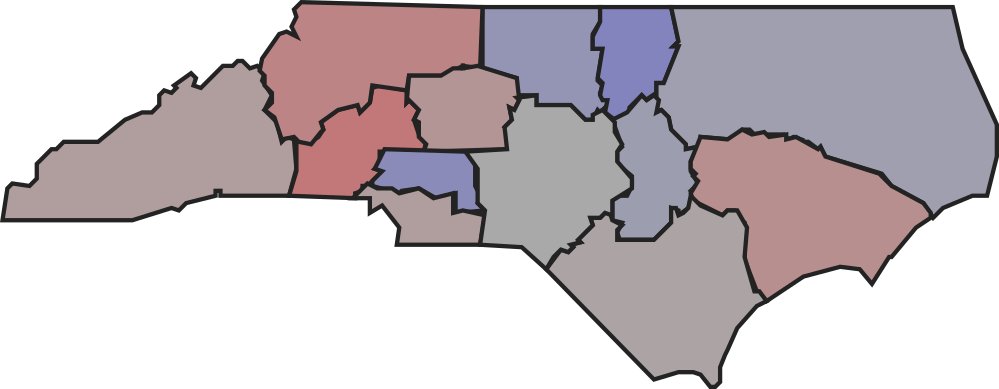 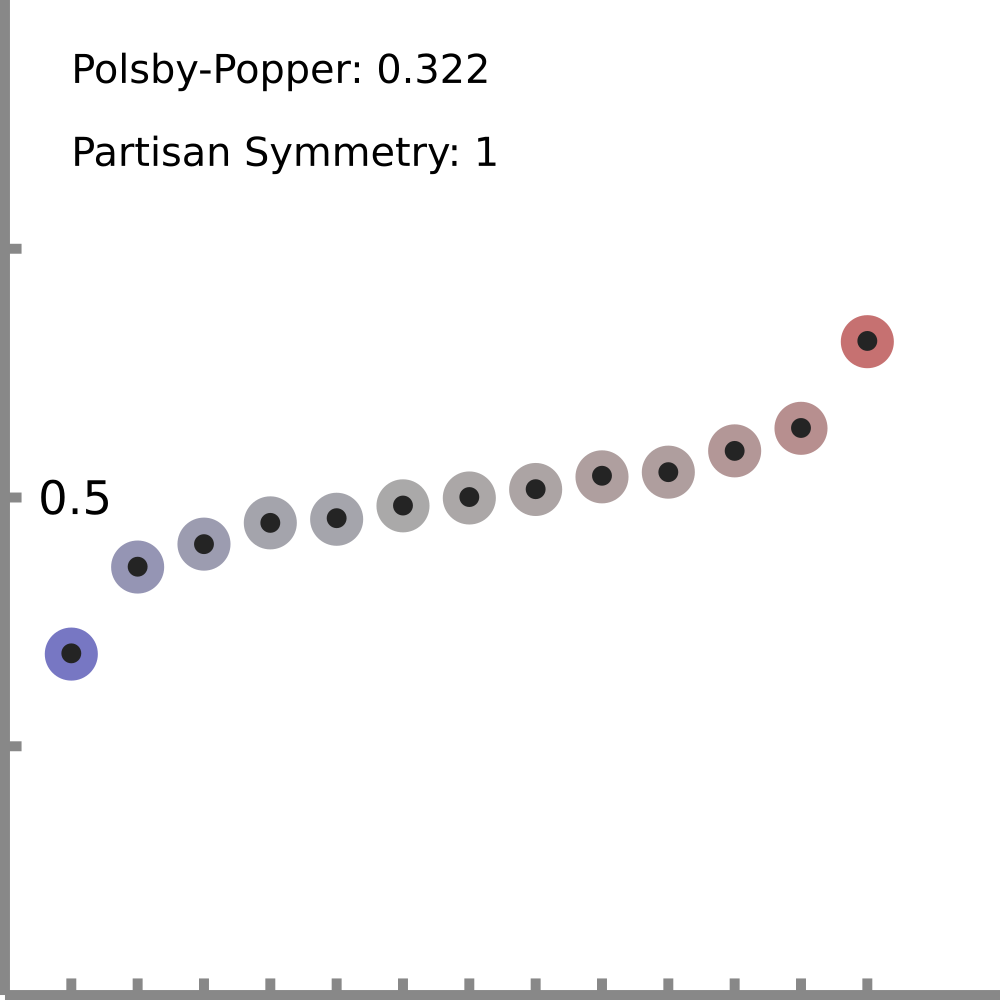 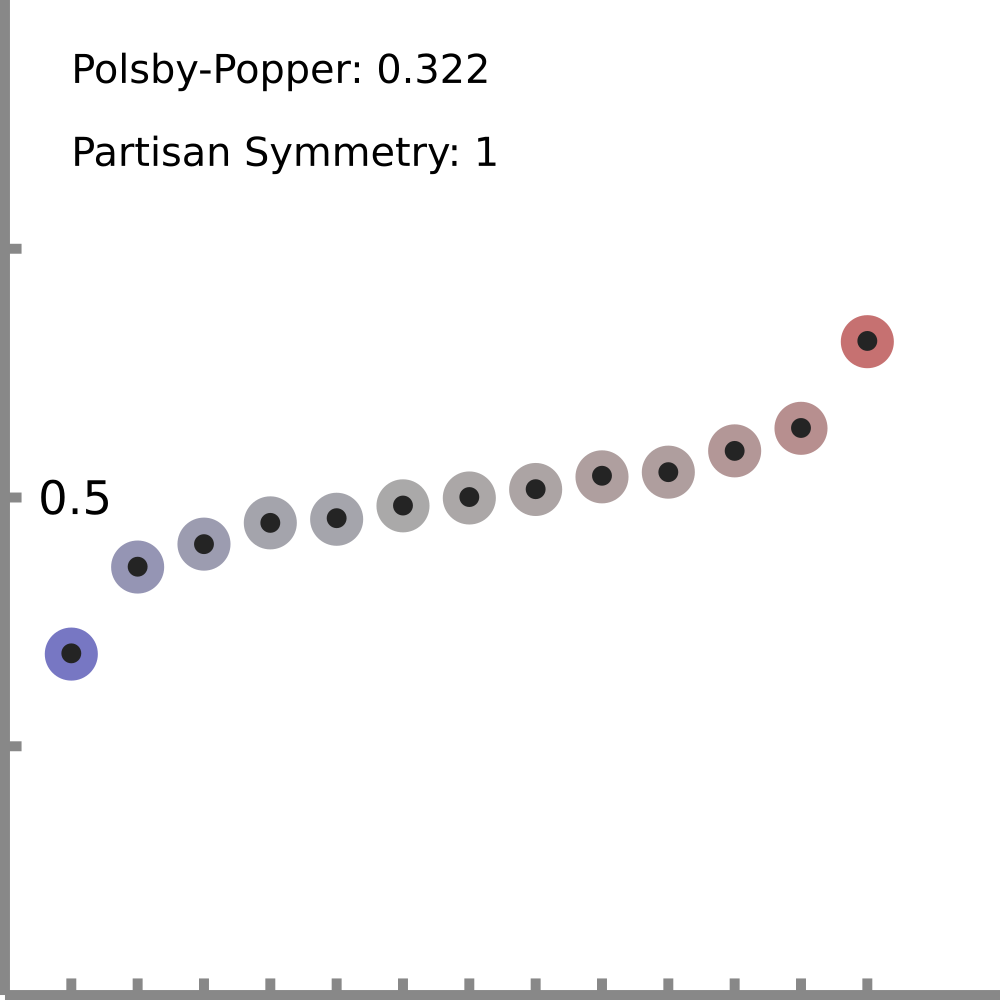 Compactness:
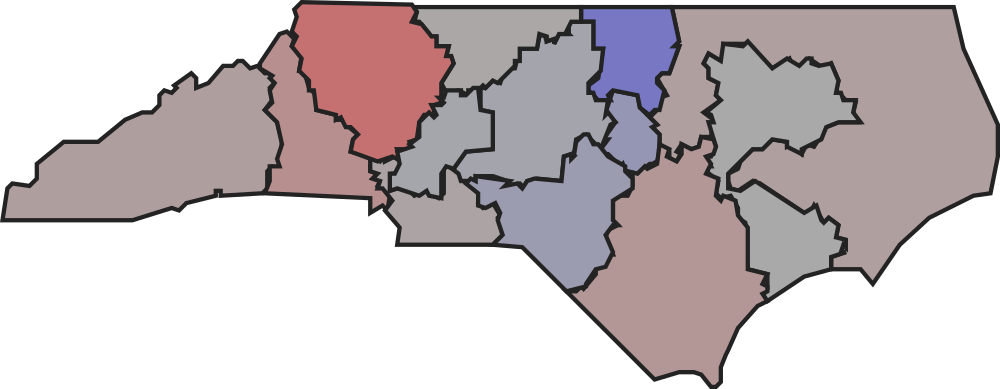 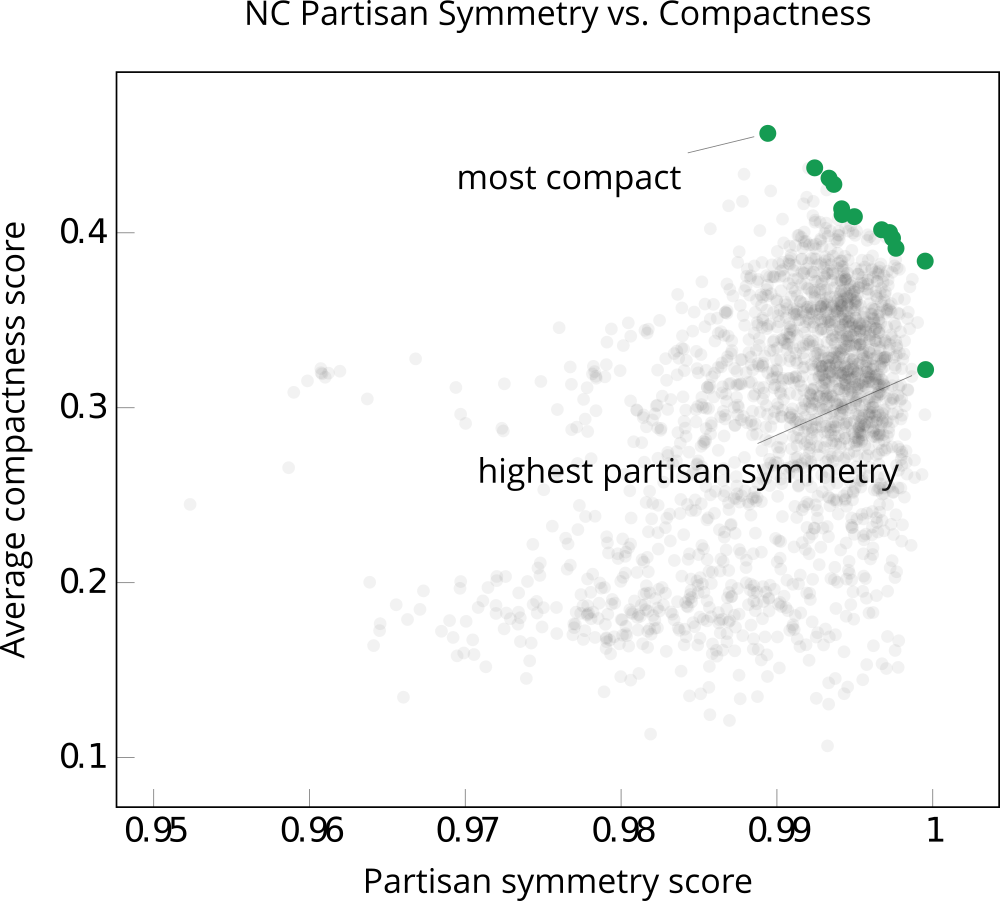 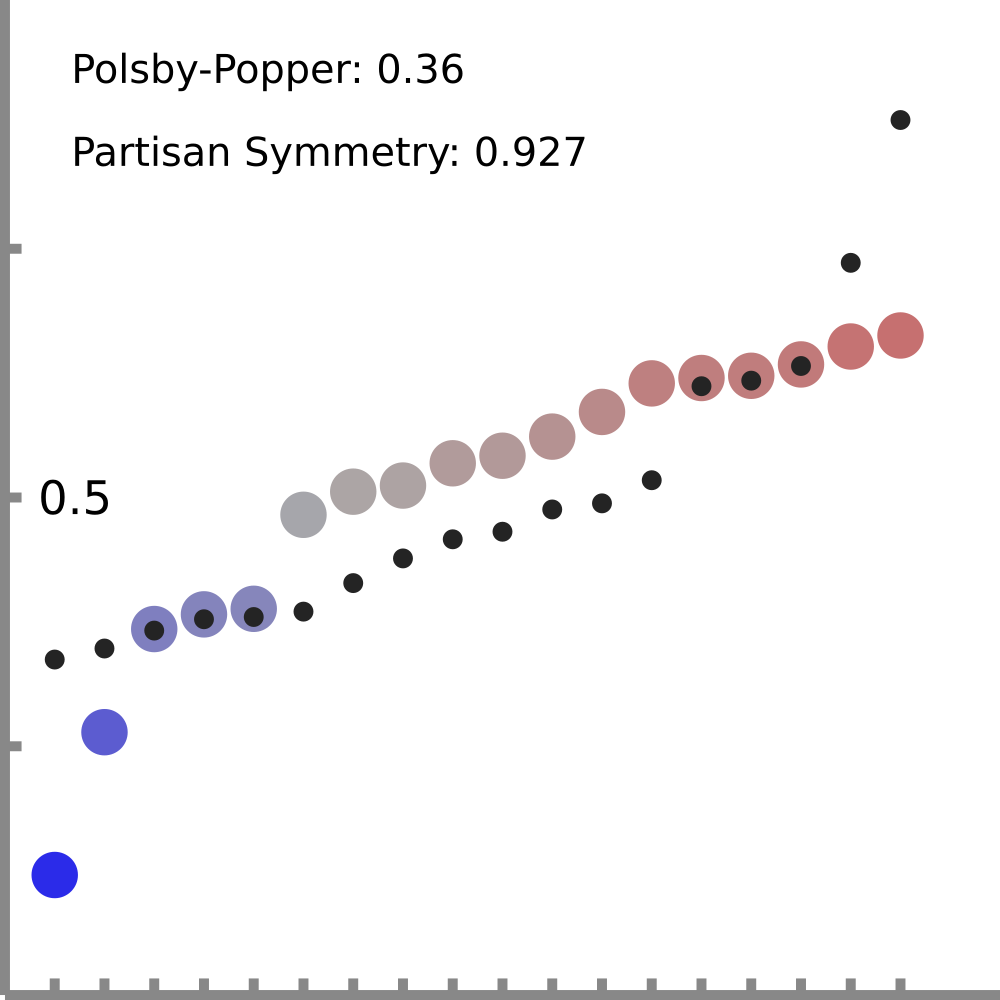 Compactness:
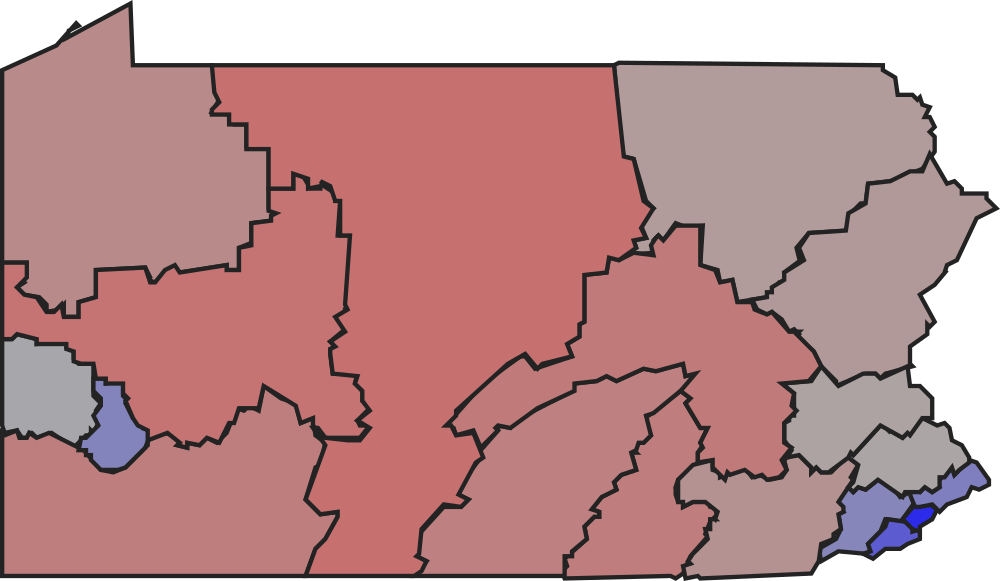 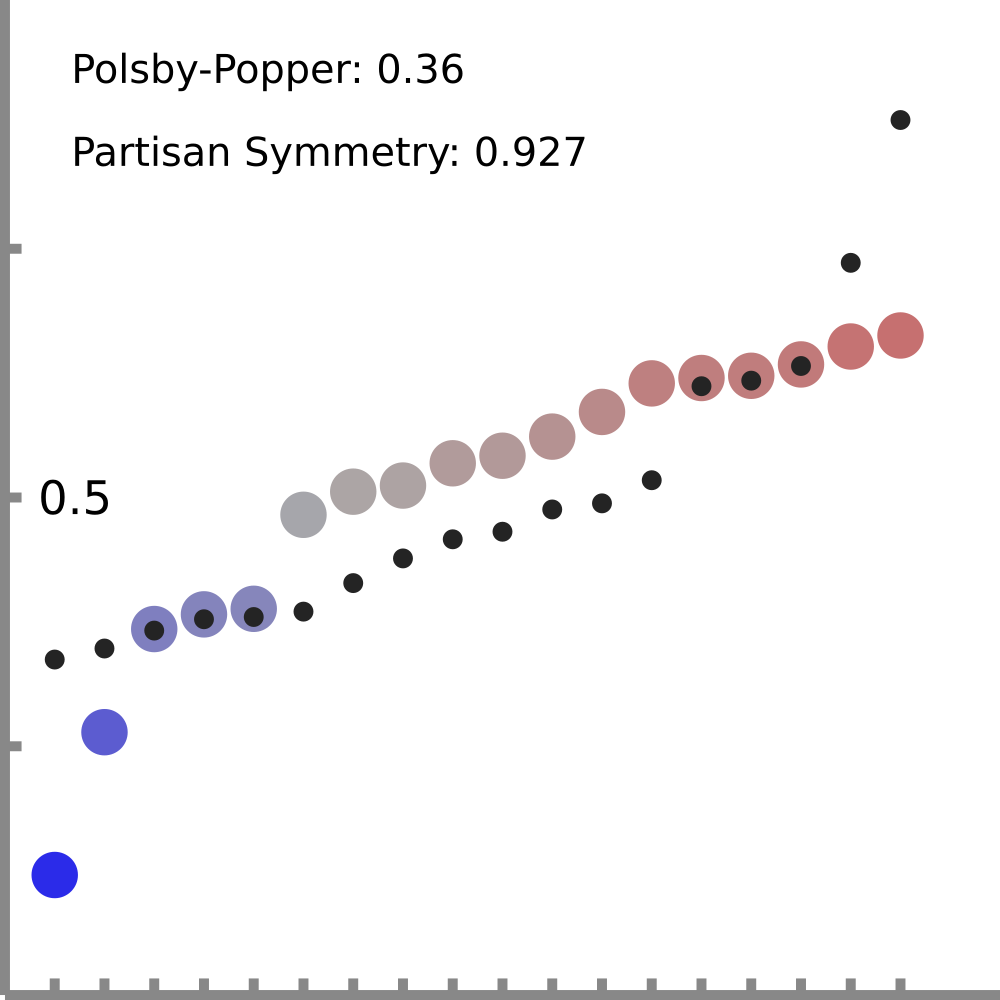 Compactness:
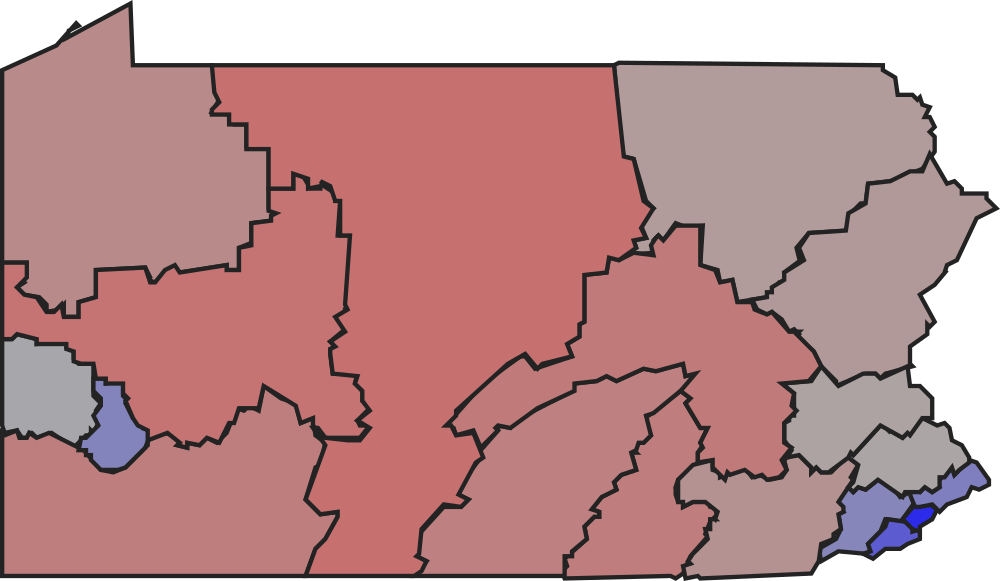 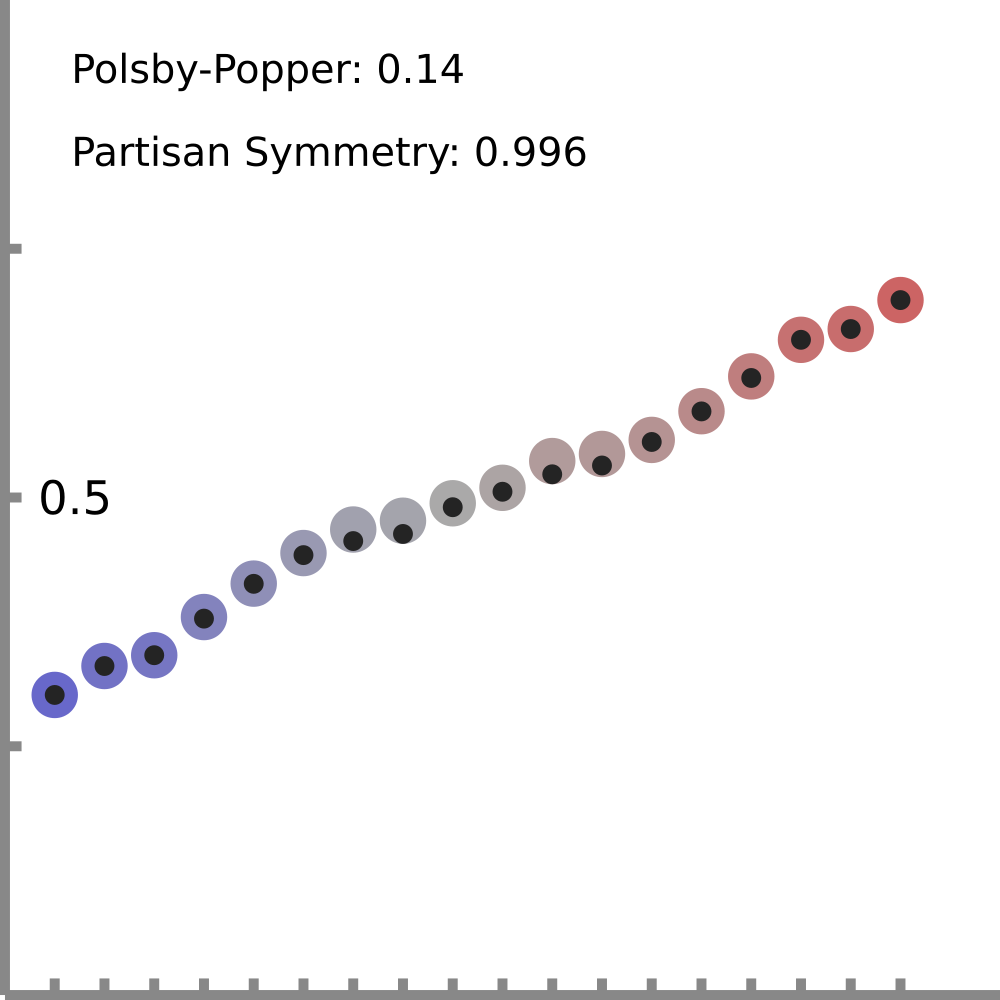 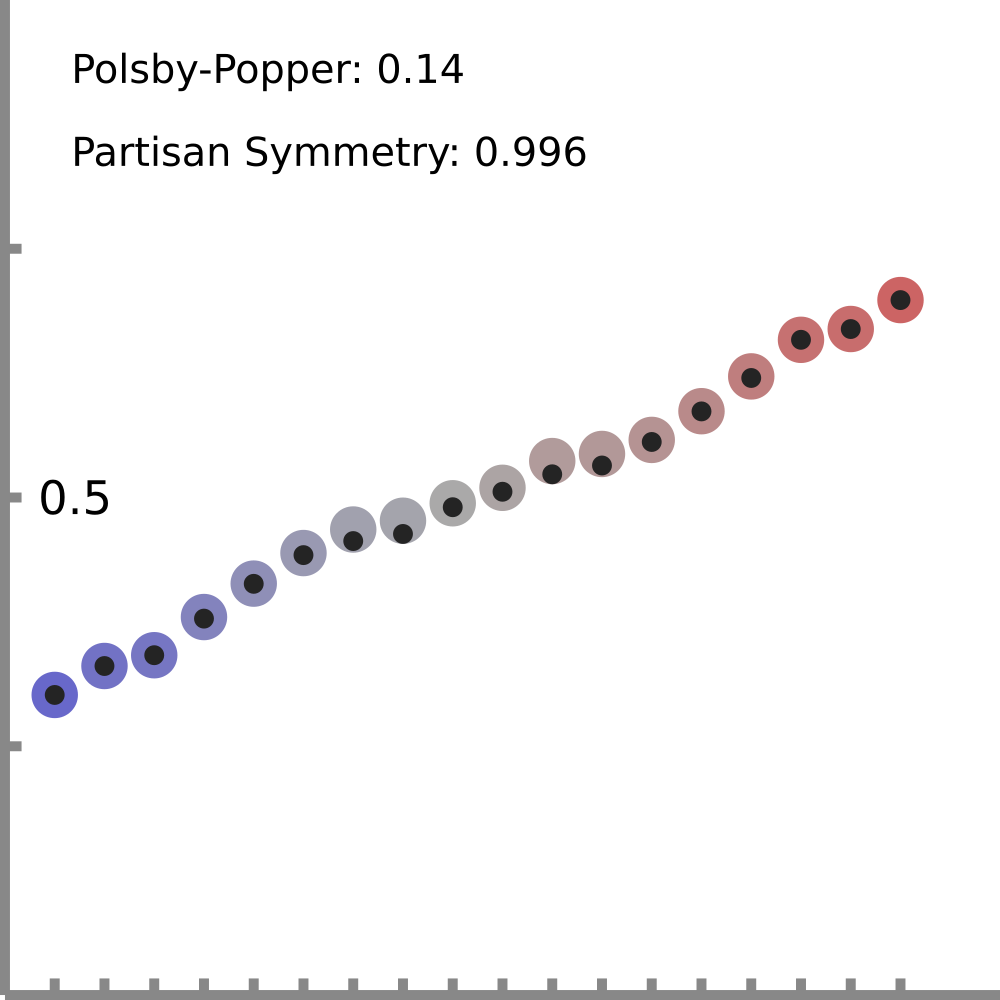 Compactness:
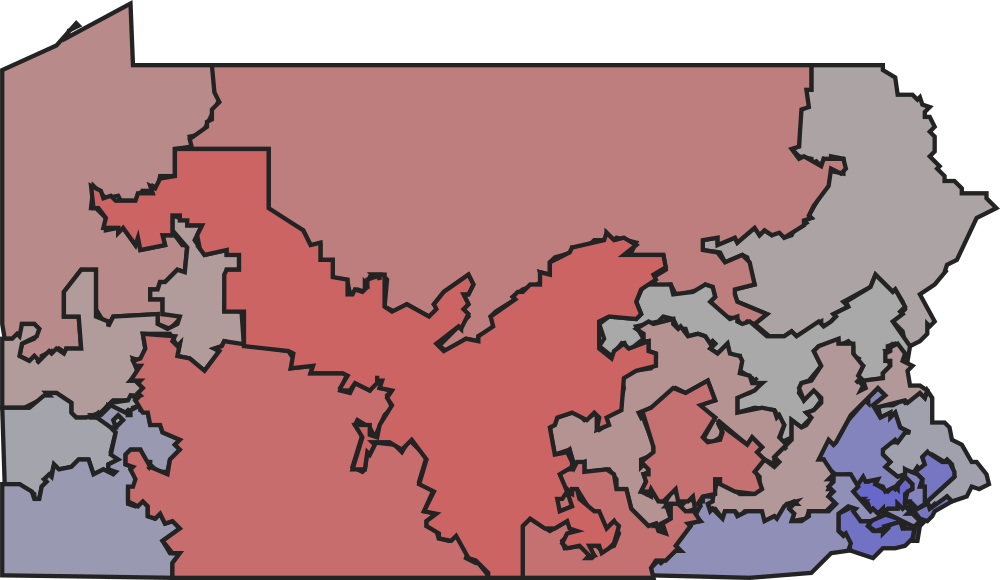 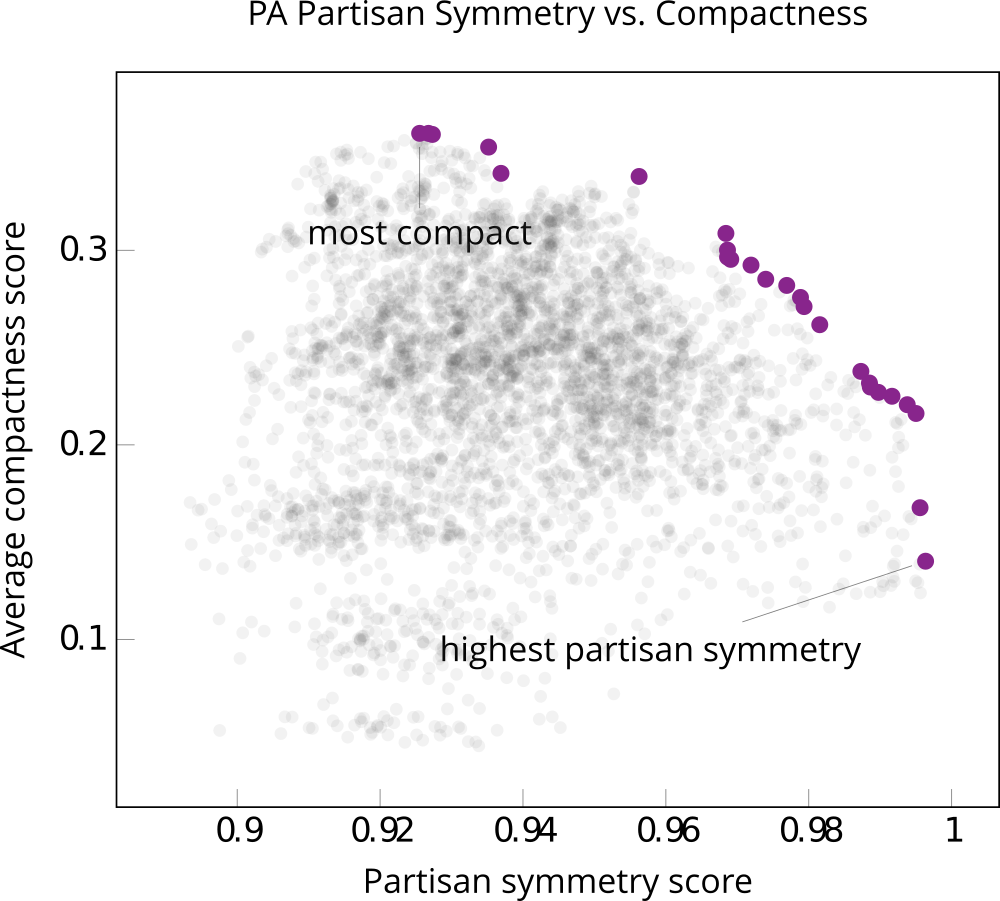 algorithmic redistricting is possible
algorithmic redistricting is possible … but its value and impacts are not clear
one-size-does-not-fit-all
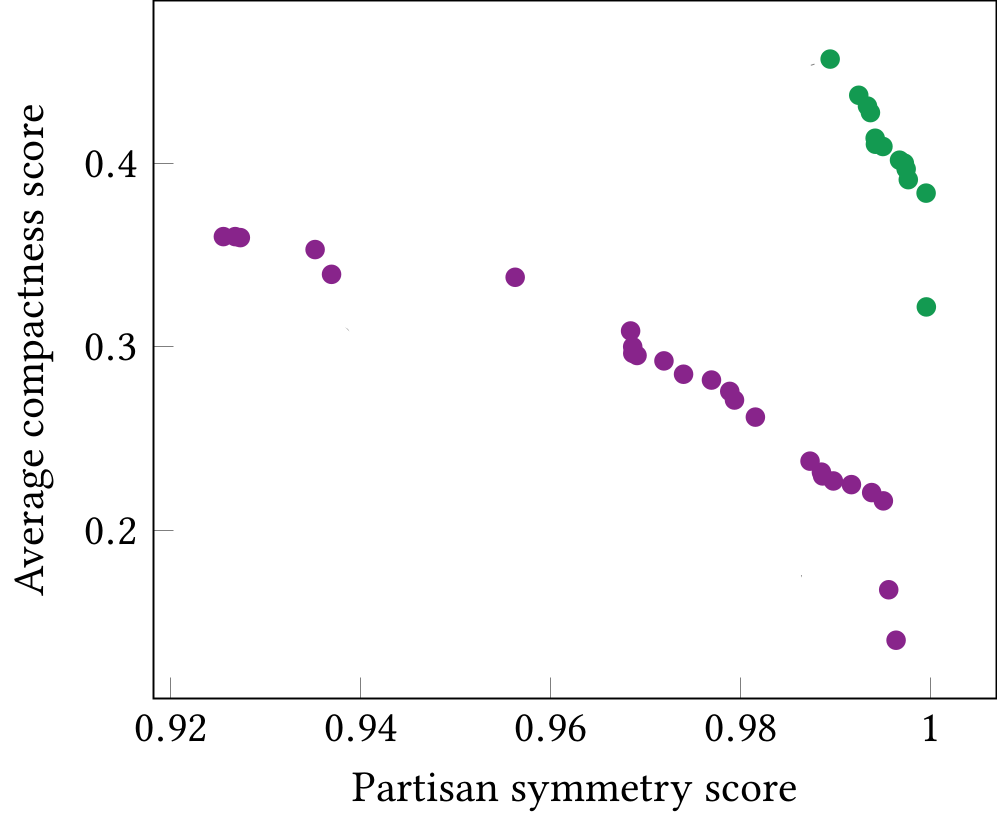 other factors are important but hard to operationalize
vra compliance

defining and preserving communities-of-interest

concordance with other legal constraints
thank you!
@zschutzy

        ianzach@seas.upenn.edu

https://zachschutzman.com
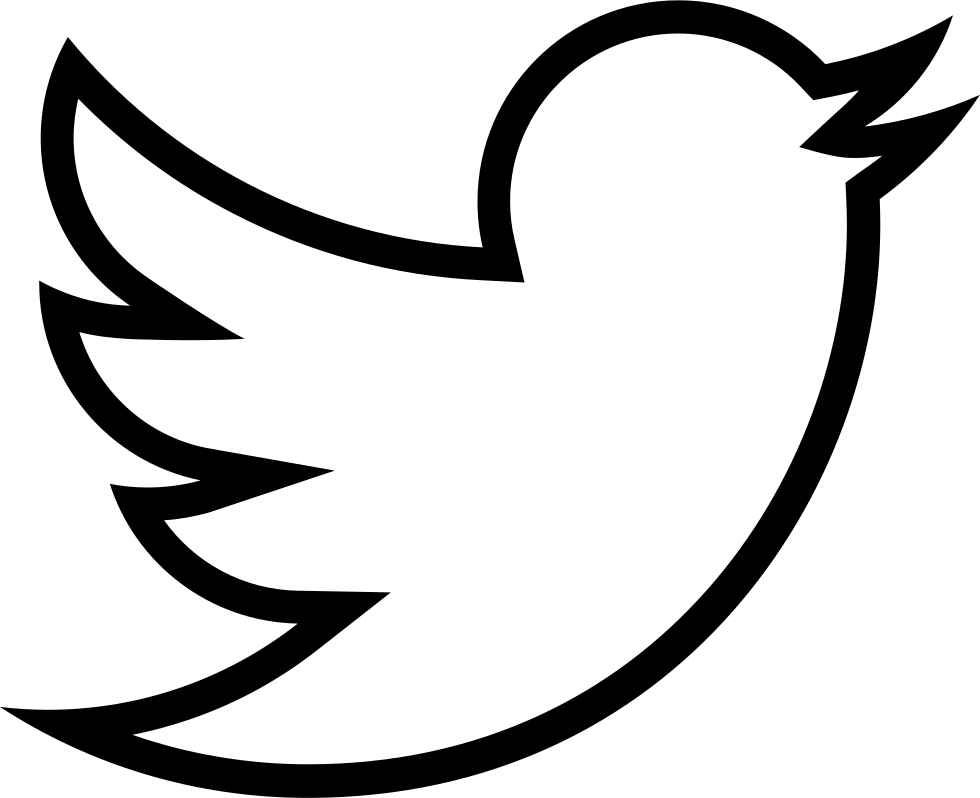 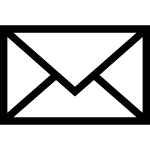